الصف:الأولالمادة :لغة عربيةالوحدة :الثالثة الدرس:حرف الذال
مخرجات التعلم
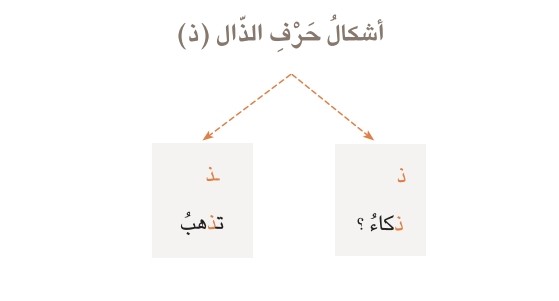 أشكال حرف الذال
ـذ      ذ
تذهب
ذكاء
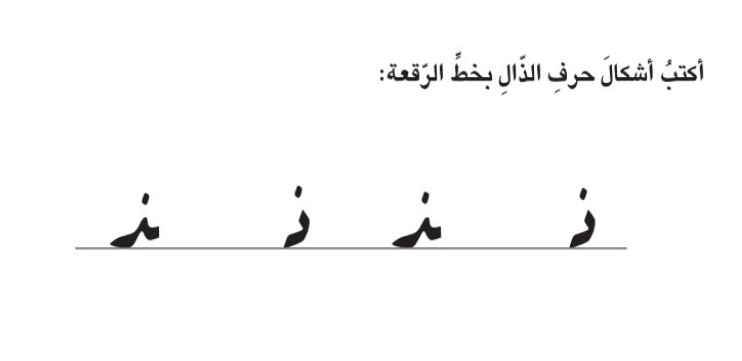 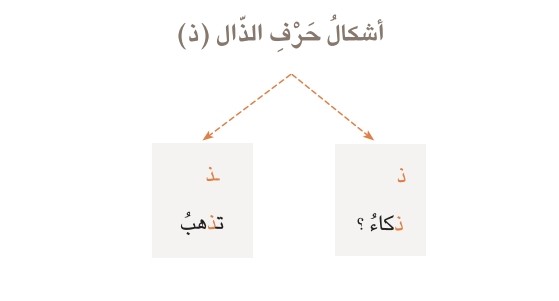 لون حرف الذال
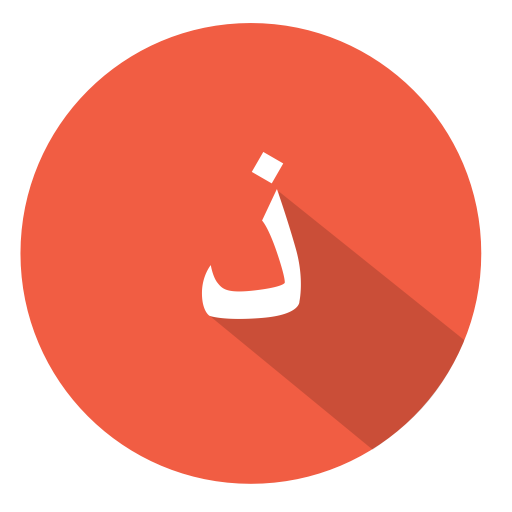 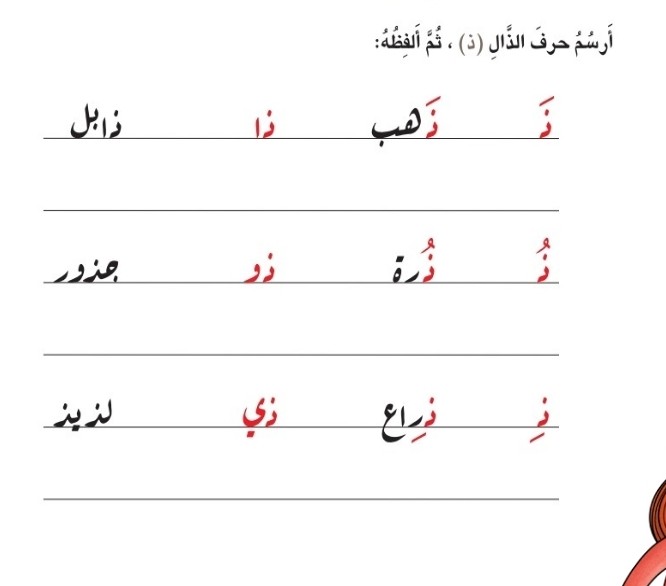 نشكر اهتمامكم